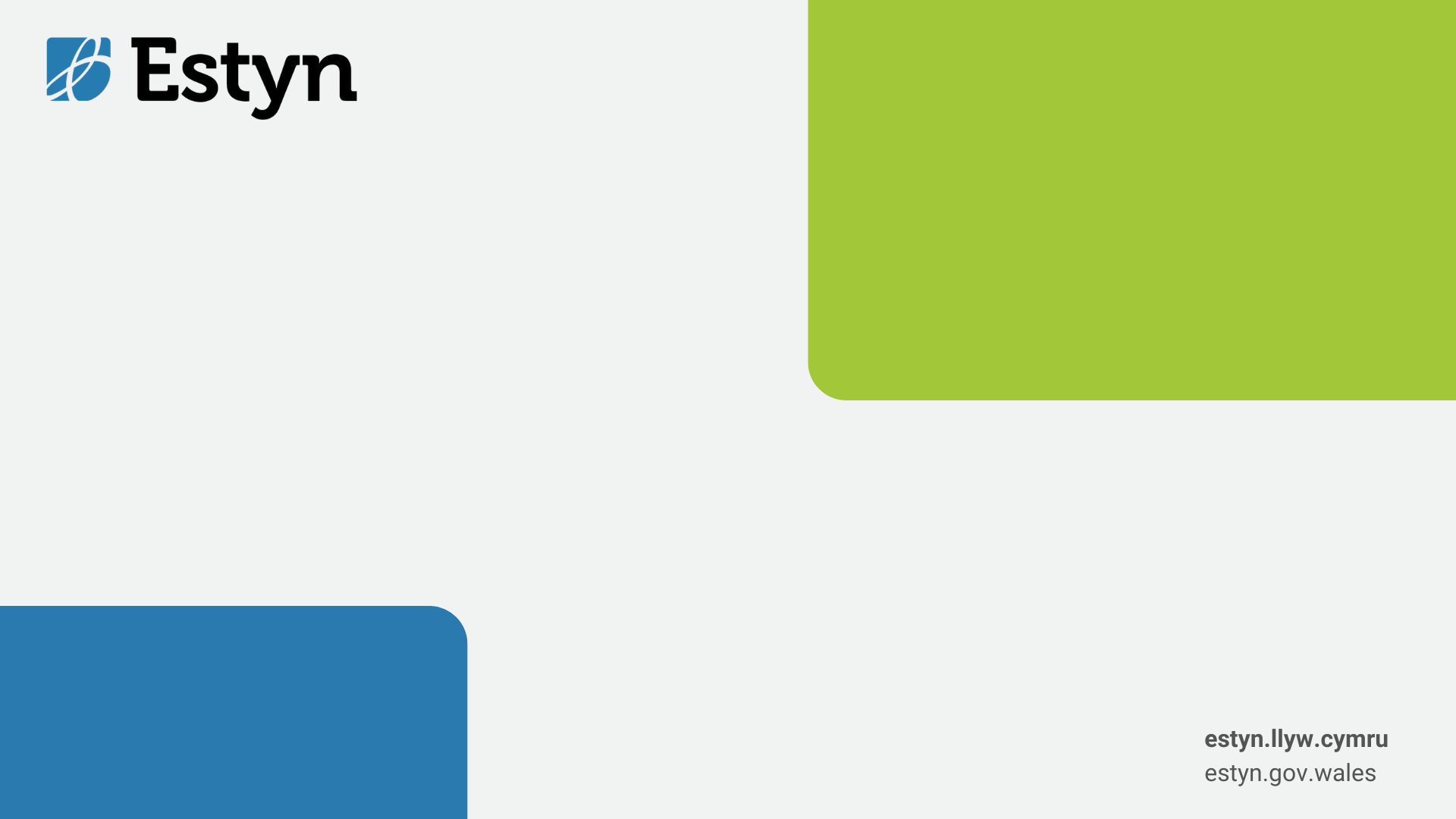 Llywodraethwyr Ysgol: gweithredu fel ffrindiau beirniadol ac effaith hyfforddiant i lywodraethwyr 

School Governors: acting as critical friends and the impact fo governor training
Liz Counsell
AEF| HMI
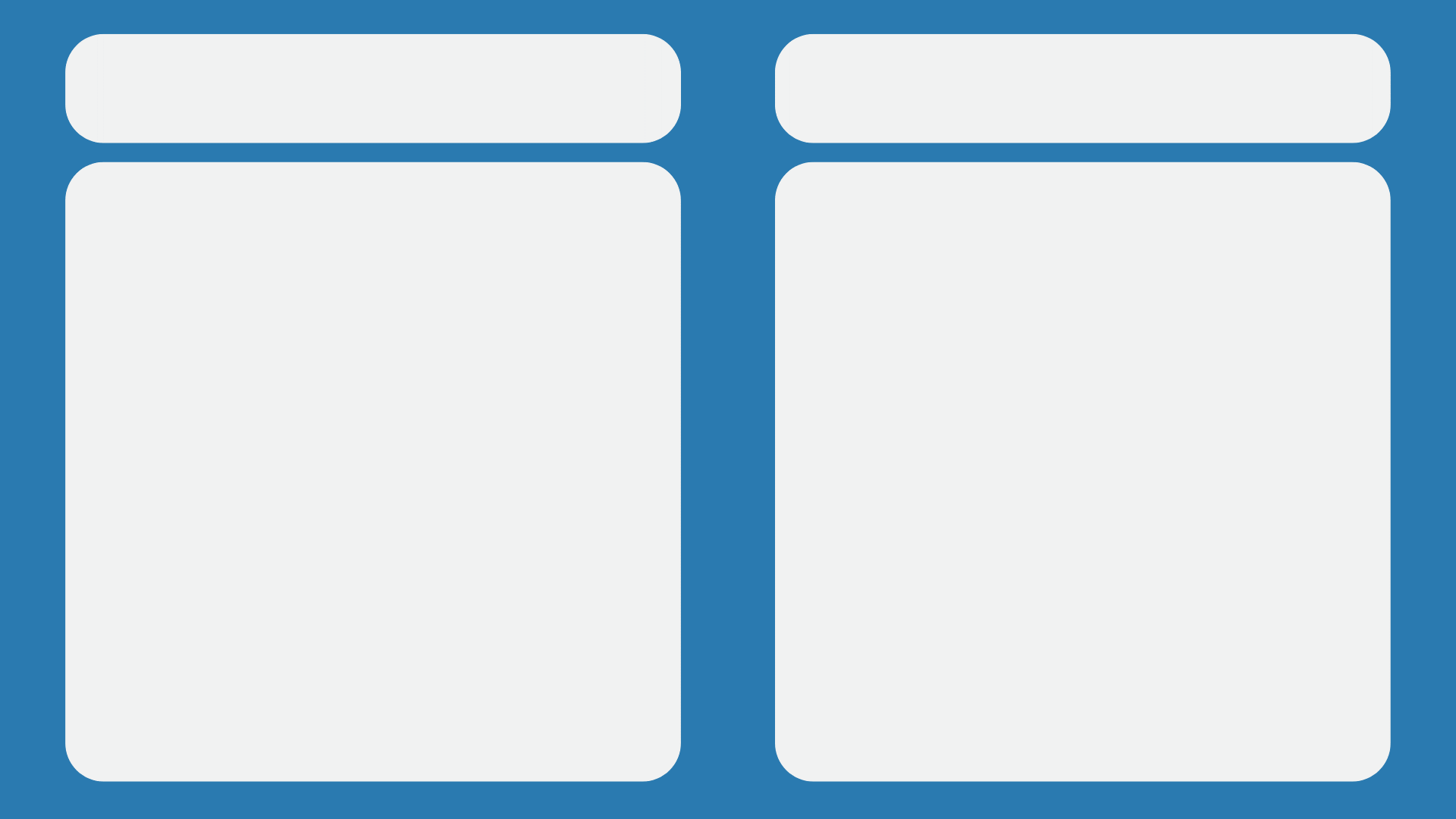 Cefndir
Background
Fe’i hysgrifennwyd ar ôl cais am gyngor ar gyrff llywodraethol gan y Gweinidog Addysg
It was written following a request for advice on governing bodies  from the Education Minister
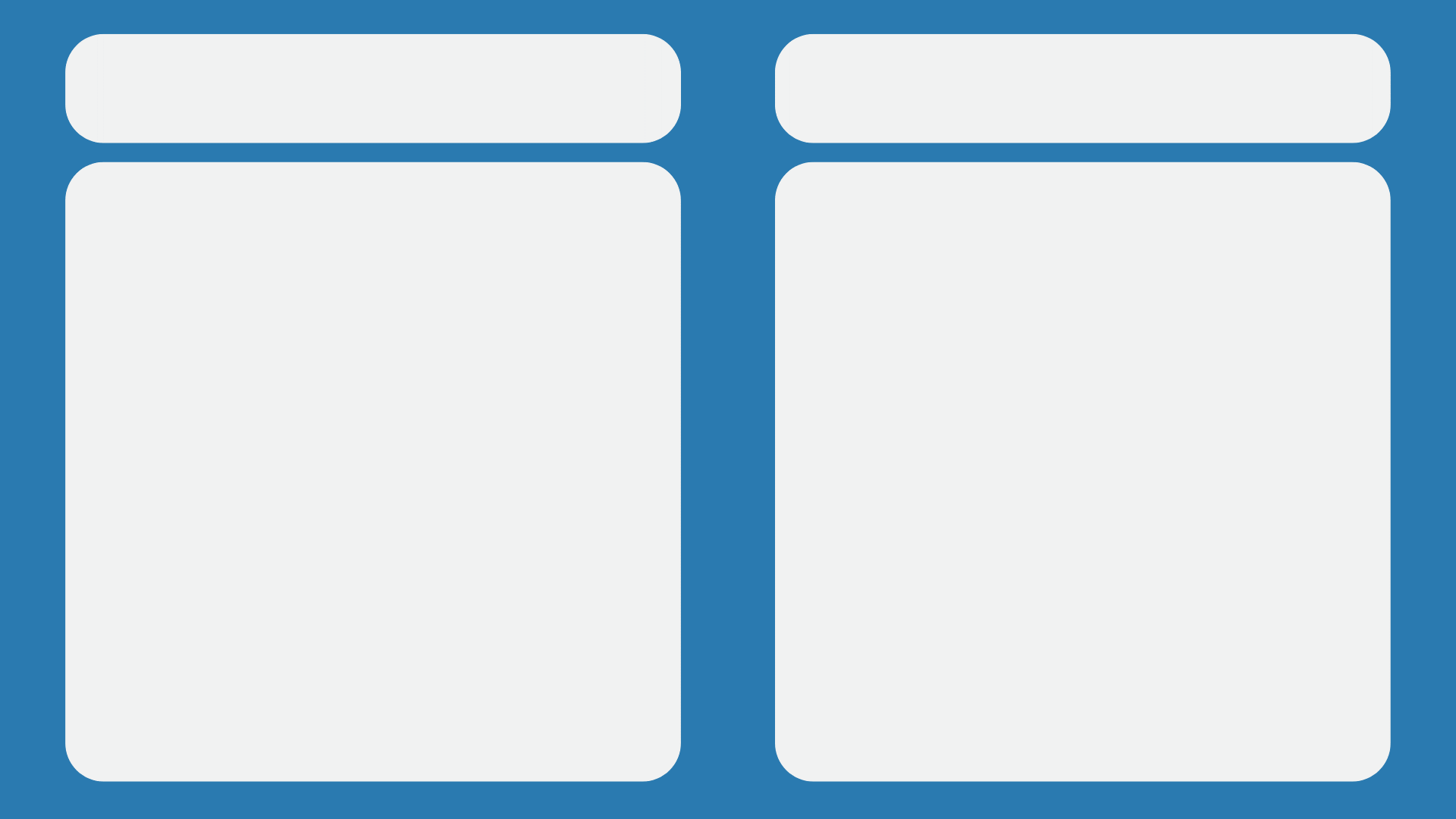 Cefndir
Background
Mae’n adroddiad ‘cyflwr y genedl’ sy’n amlygu cryfderau a meysydd i’w gwella mewn llywodraethu ysgolion ledled y wlad
It is a ‘state of the nation’ report that highlights strengths and areas to improve  in school governance  across the country
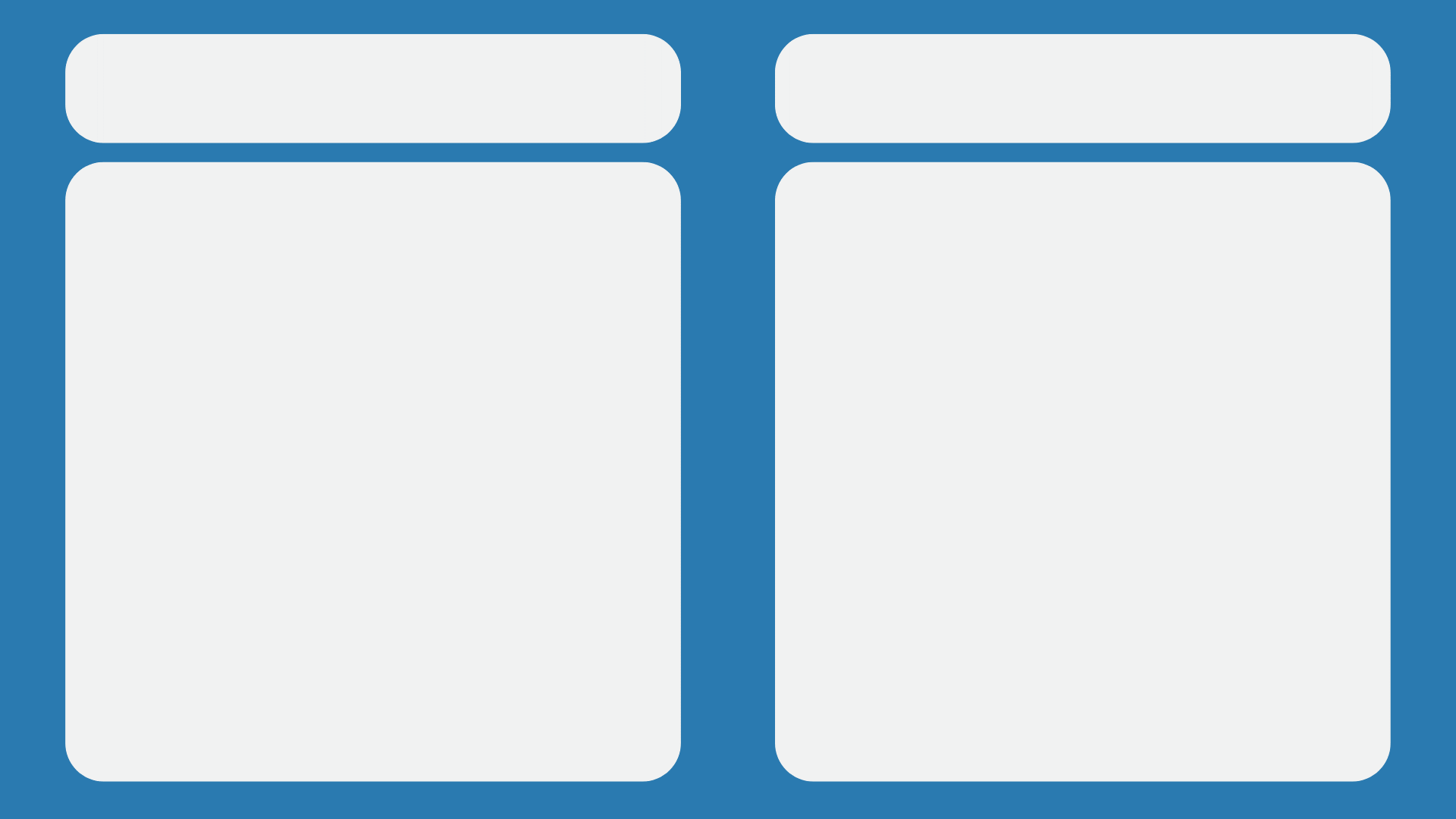 Cefndir
Background
Mae’n canolbwyntio ar beth sy’n gwneud corff llywodraethol effeithiol, pa mor dda y mae llywodraethwyr yn gweithredu fel ffrind beirniadol ac effaith hyfforddiant i lywodraethwyr
It focuses on what makes a governing body effective, how well governors act as a critical friend and the impact of governor training
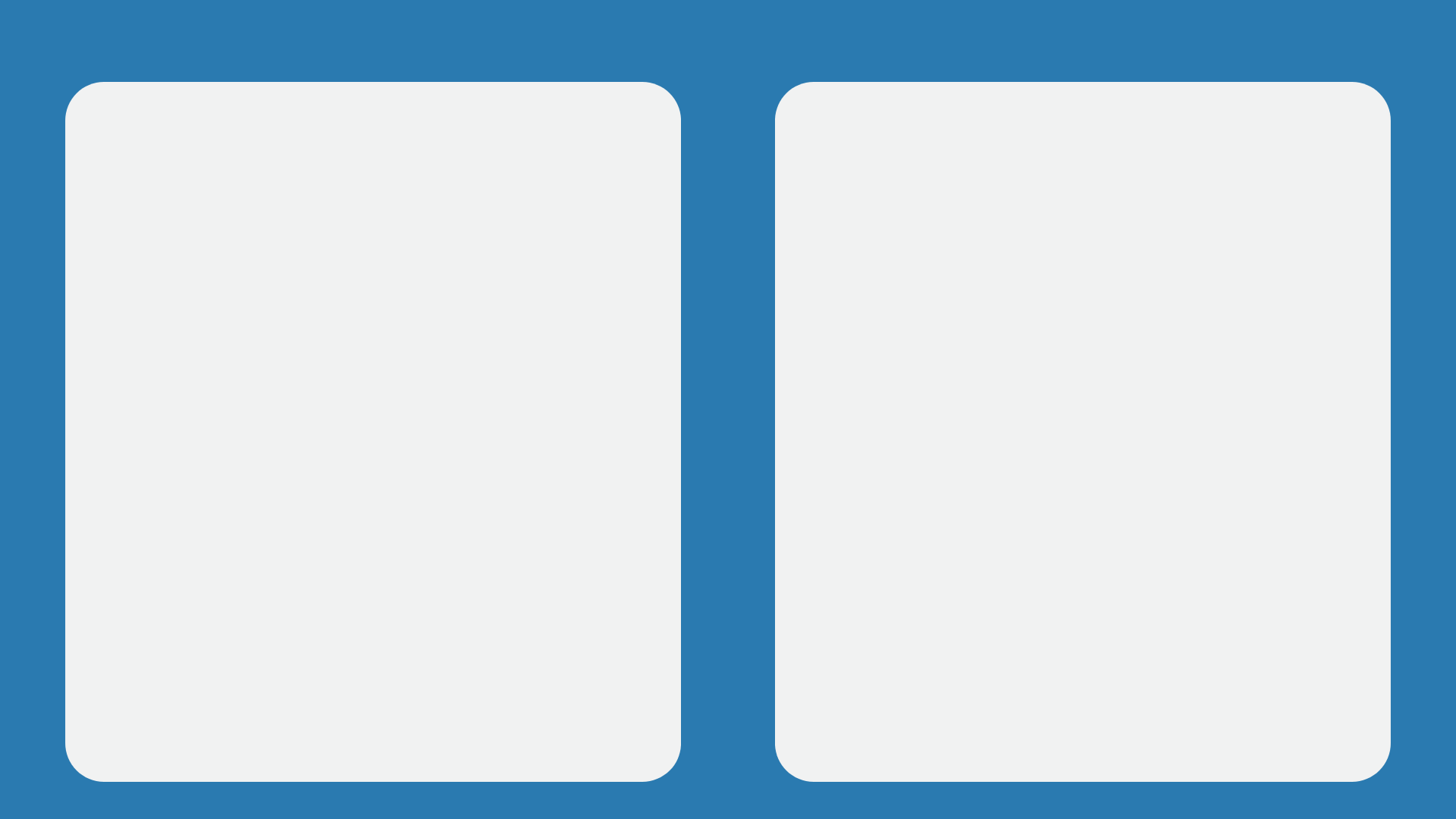 Sail y Dystiolaeth


Dadansoddiad o’n hadroddiadau arolygu diweddar

Cyfweliadau â llywodraethwyr a phenaethiaid mewn 41 o ysgolion
Evidence Base


Analysis of our recent inspection reports

Interviews with governors and headteachers in 41 schools
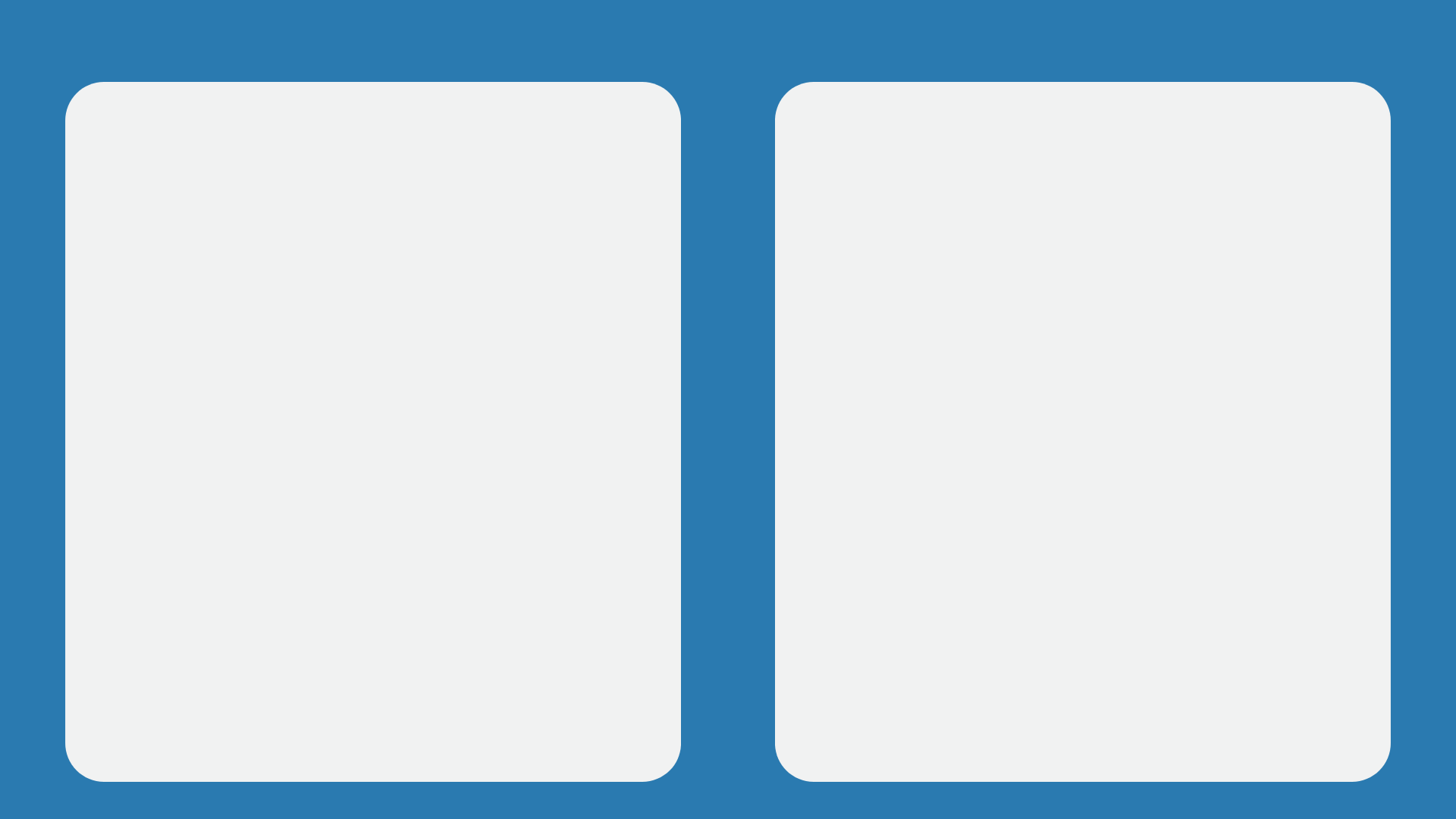 Sail y Dystiolaeth


Cyfweliadau ag ystod o randdeiliaid allweddol eraill

Dadansoddiad o ymatebion i arolwg ar-lein ar gyfer llywodraethwyr (363)
Evidence Base


Interviews with a range of other key stakeholders

Analysis of responses to online survey for governors (363)
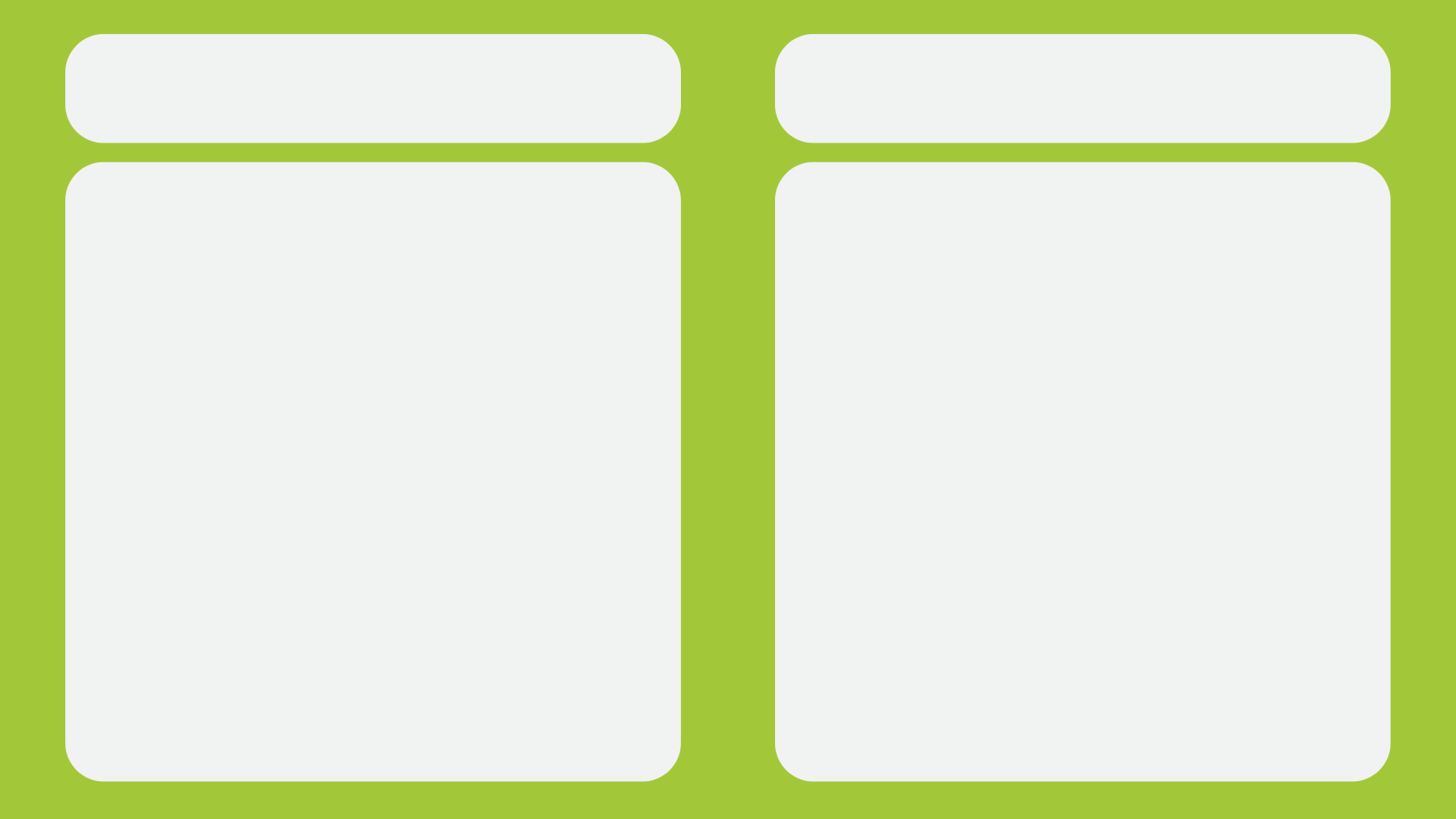 Prif Ganfyddiadau
Main Findings
Mae’r rhan fwyaf o lywodraethwyr yn wirfoddolwyr brwdfrydig sydd wedi ymrwymo i’r rôl 

Mae llawer ohonynt yn helpu sefydlu gweledigaeth yr ysgol

Mae llawer ohonynt yn deall anghenion eu cymunedau

Mae bron pob un ohonynt yn gwerthfawrogi pwysigrwydd bod yn ffrind beirniadol
Most governors are enthusiastic volunteers committed to the role

Many help to establish the school’s vision

Many understand the needs of their communities

Nearly all appreciate the importance of being a critical friend
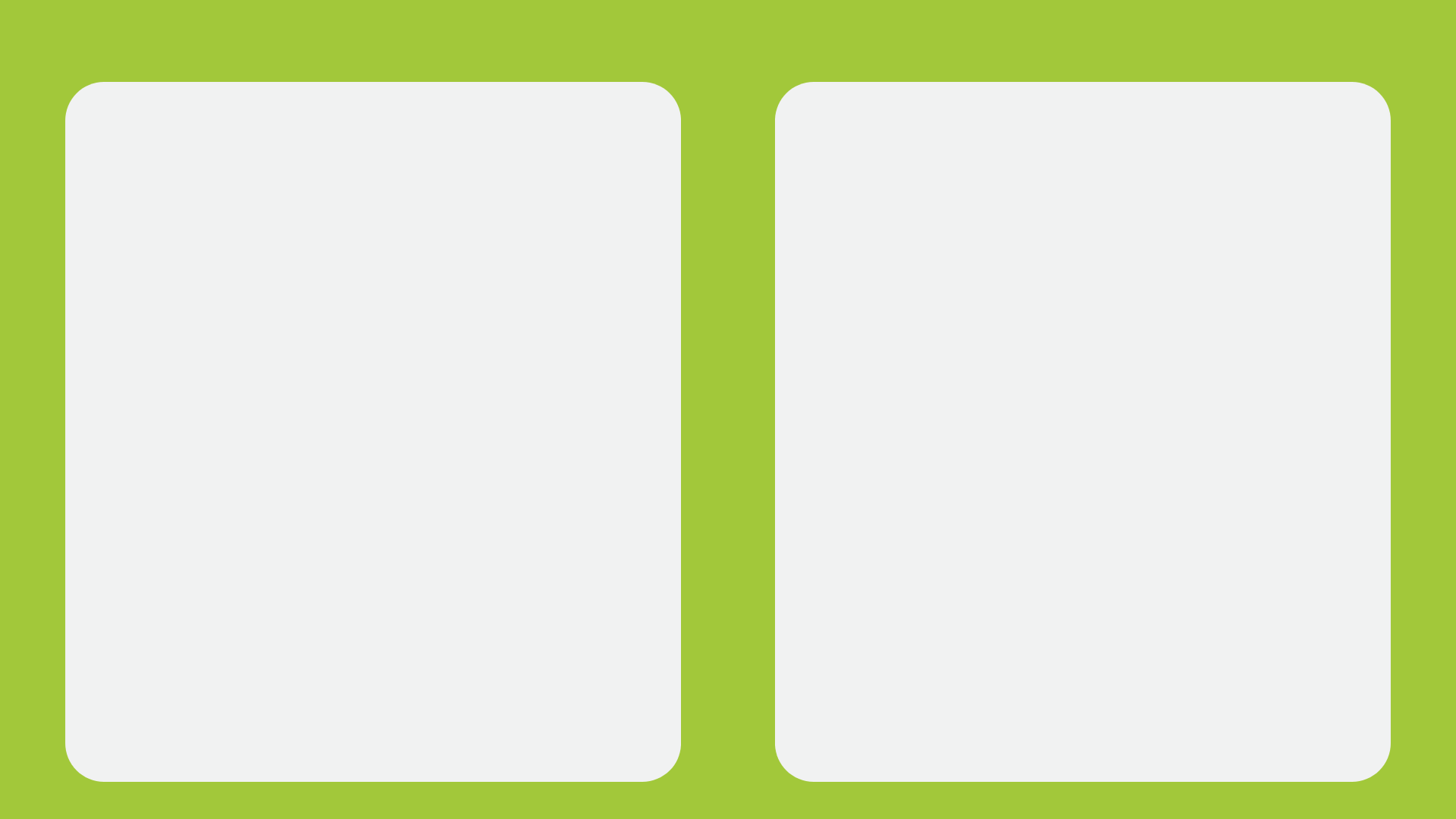 Mae llywodraethwyr yn deall blaenoriaethau eu hysgol ar gyfer gwella, yn fras

Nid yw llywodraethwyr bob amser yn arsylwi cynnydd yn erbyn blaenoriaethau yn uniongyrchol

Mae mwyafrif o lywodraethwyr yn sicrhau bod cyllid ysgolion yn cael ei reoli’n dda

Nid yw mwyafrif ohonynt yn archwilio medrau aelodau yn rheolaidd
Governors broadly understand their school’s priorities for improvement

Governors do not always observe progress against priorities first-hand

A majority of governors ensure that school finances are managed well

A majority do not audit members’ skills regularly
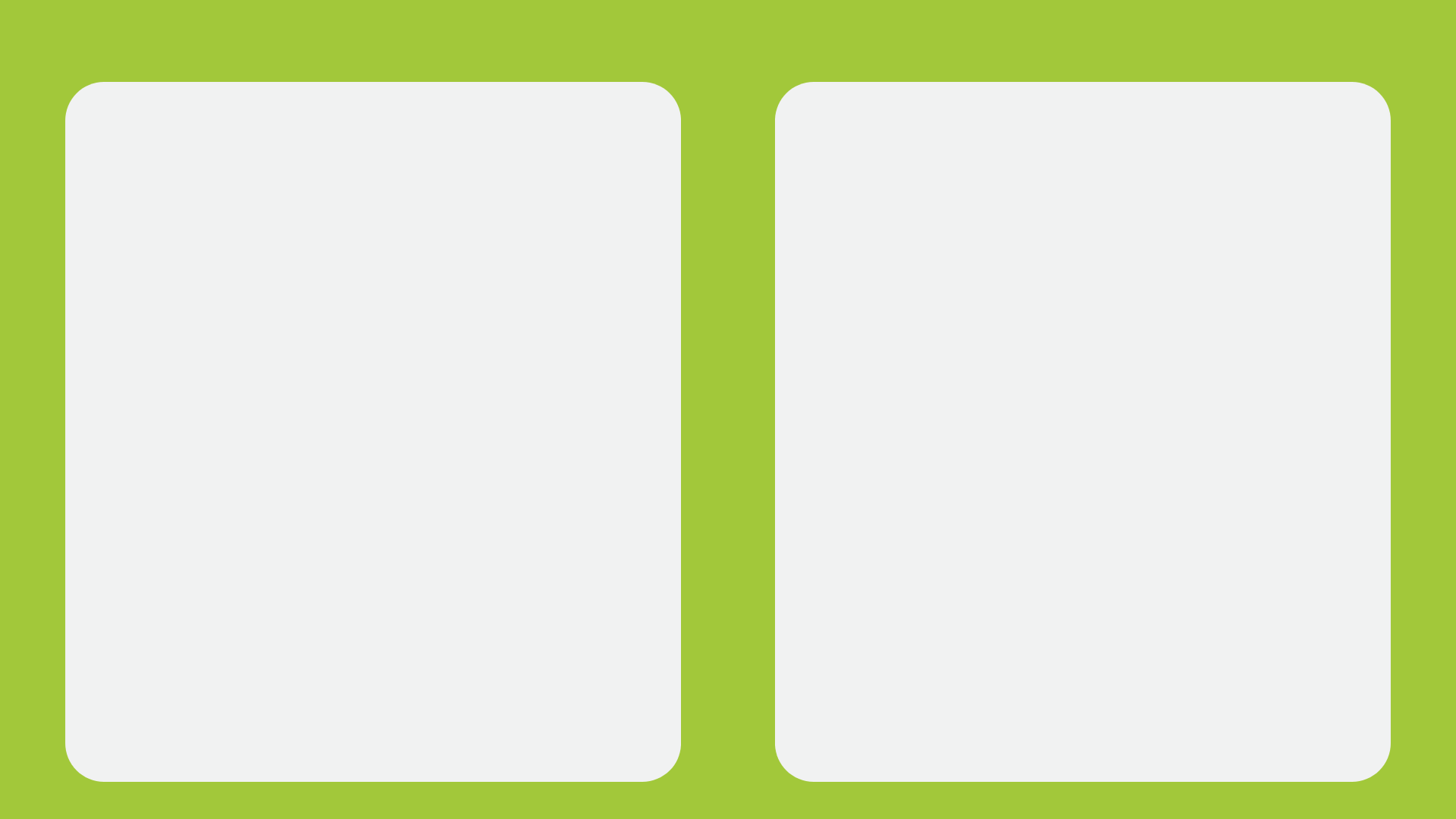 Mae’r cymorth a’r cyngor a gaiff llywodraethwyr yn amrywiol

Nid yw llywodraethwyr bob amser yn gwerthuso effaith yr hyfforddiant a gânt

Mae gan y rhan fwyaf ohonynt strwythurau pwyllgor addas ond nid yw’r rhain bob amser yn adlewyrchu anghenion yr ysgol
The support and advice governors receive is variable

Governors do not always evaluate the impact of training they receive

Most have suitable committee structures but these do not always reflect the needs of the school
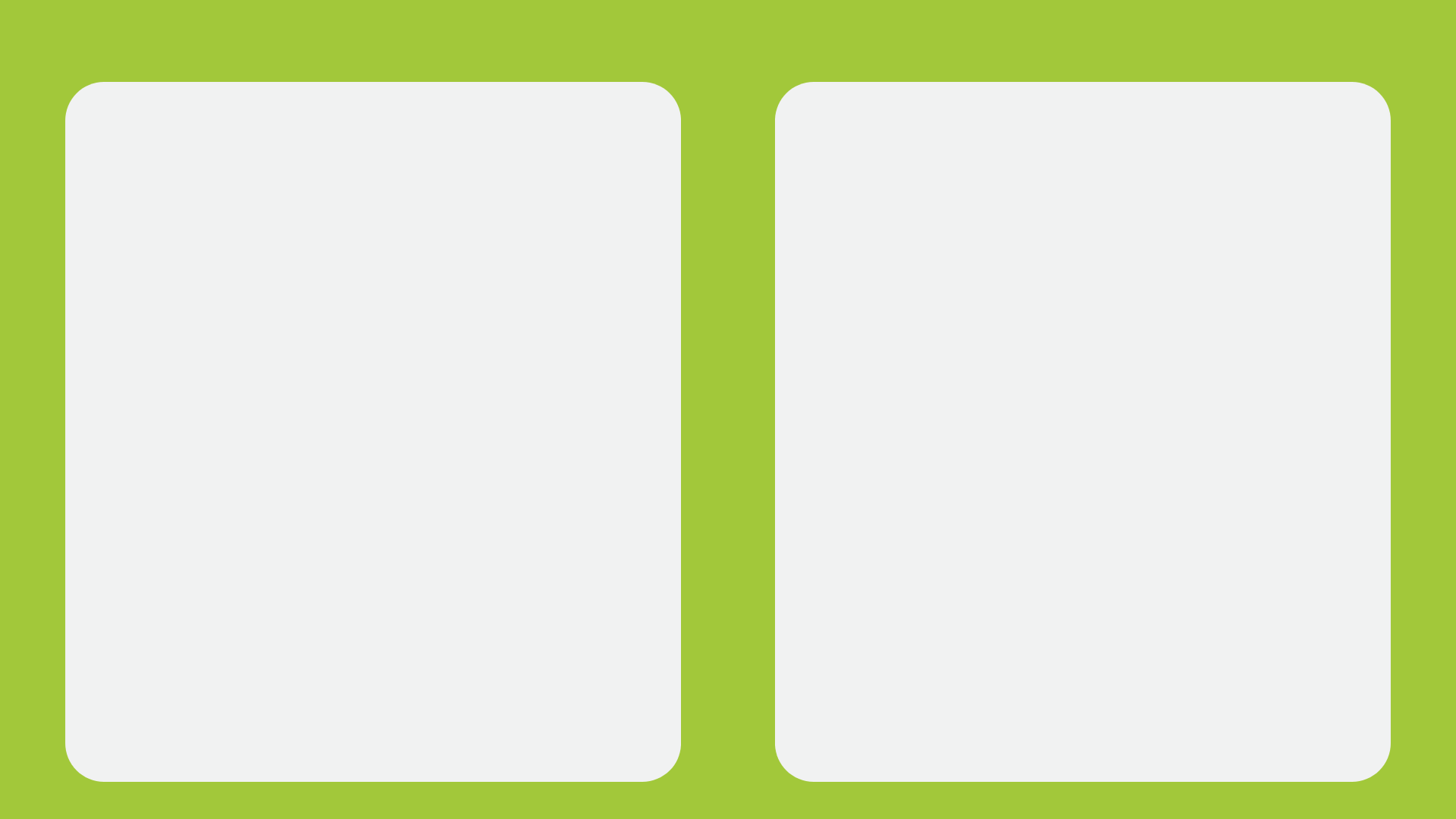 Mae’r rhan fwyaf o lywodraethwyr yn deall blaenoriaethau cenedlaethol
Mae’r rhan fwyaf o lywodraethwyr yn deall eu rôl mewn cadw disgyblion yn ddiogel

Nid yw pob llywodraethwr yn ymwybodol o’i holl rwymedigaethau statudol

Lleiafrif ohonynt yn unig sy’n hunanwerthuso eu gwaith eu hunain
Most governors understand national priorities
Most governors understand their role in keeping pupils safe

Not all governors are aware of all of their statutory obligations

Only a minority self-evaluate their own work
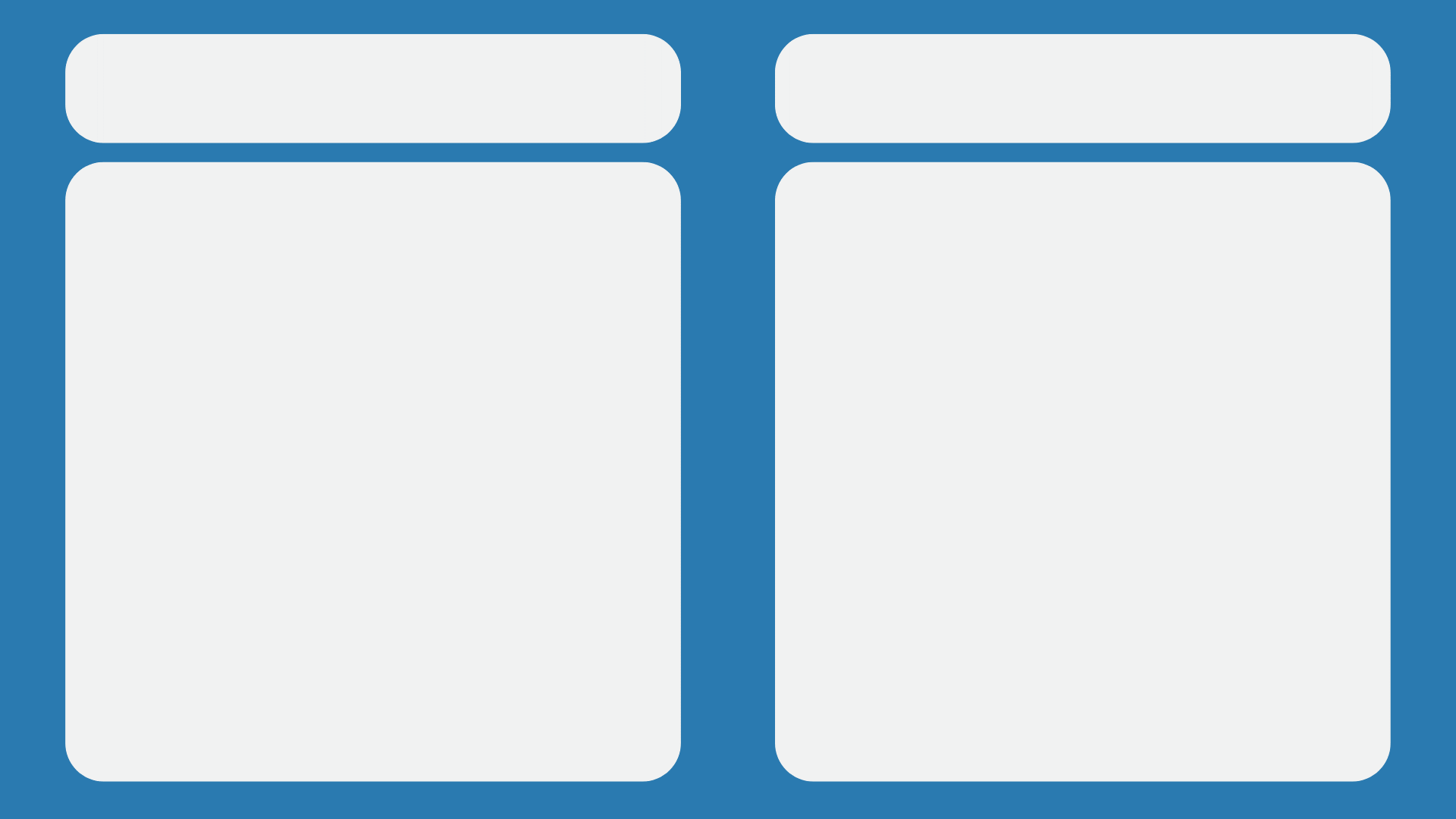 Argymhellion
Recommendations
Dylai cyrff llywodraethol:

Wella’r ffordd y maent yn herio uwch arweinwyr

Arsylwi’n uniongyrchol sut mae’r ysgol yn mynd i’r afael â’i blaenoriaethau

Hunanwerthuso gwaith y corff llywodraethol yn rheolaidd

Gwerthuso effaith yr hyfforddiant a nodi anghenion hyfforddiant yn y dyfodol
Governing bodies should:

Improve how they challenge senior leaders

Observe first-hand how the school is addressing its priorities

Self-evaluate the work of the governing body regularly

Evaluate the impact of training and identify future  training needs
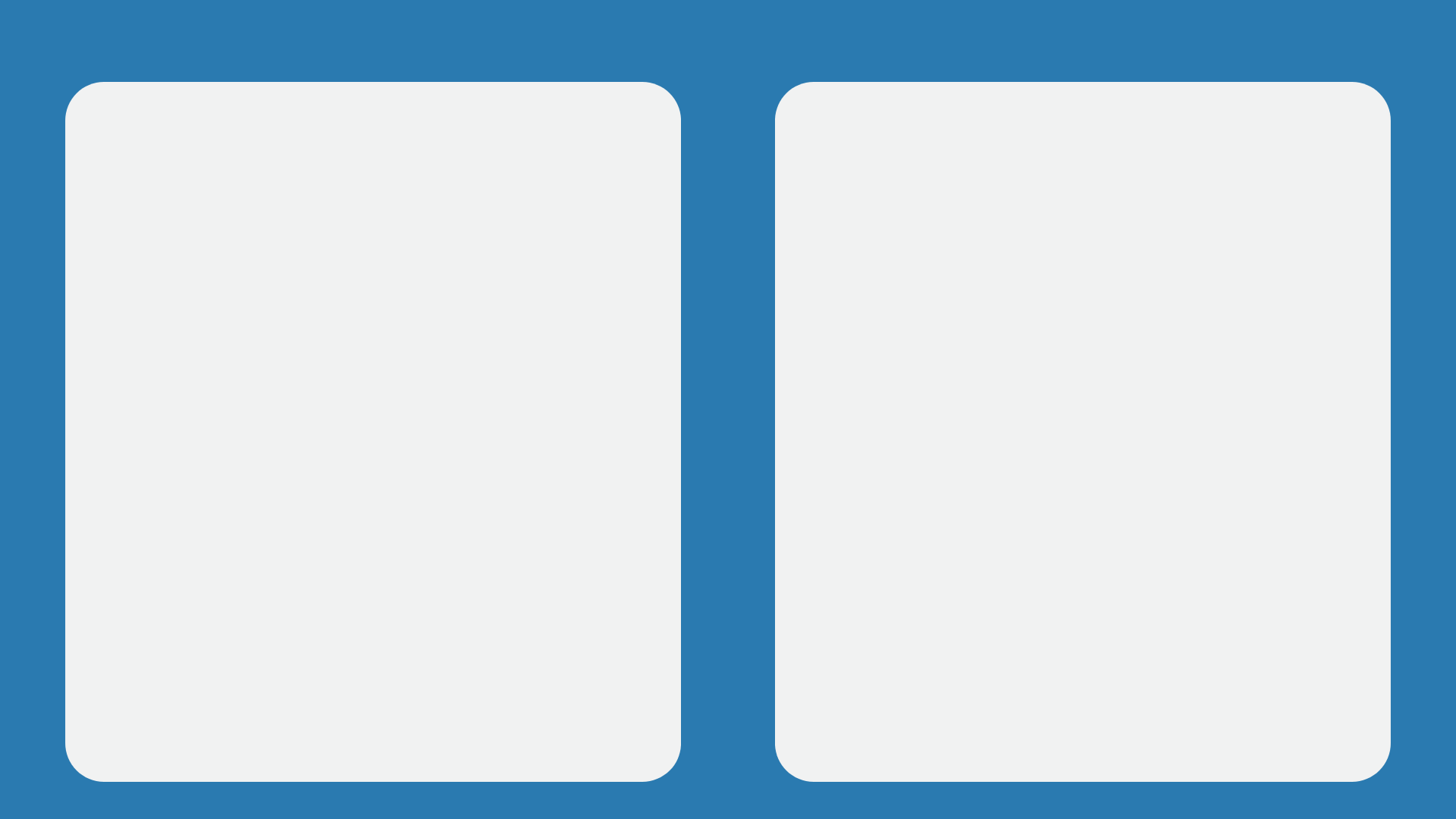 Dylai ALlau a Gwasanaethau Gwella Ysgolion:

Werthuso eu darpariaeth hyfforddiant a’i gwella lle mae angen

Cydweithio’n fwy effeithiol

Cynorthwyo llywodraethwyr i fod yn arweinwyr strategol effeithiol
LAs and School Improvement Services  should:

Evaluate their training provision and improve it where needed

Collaborate more effectively

Support governors to be effective strategic leaders
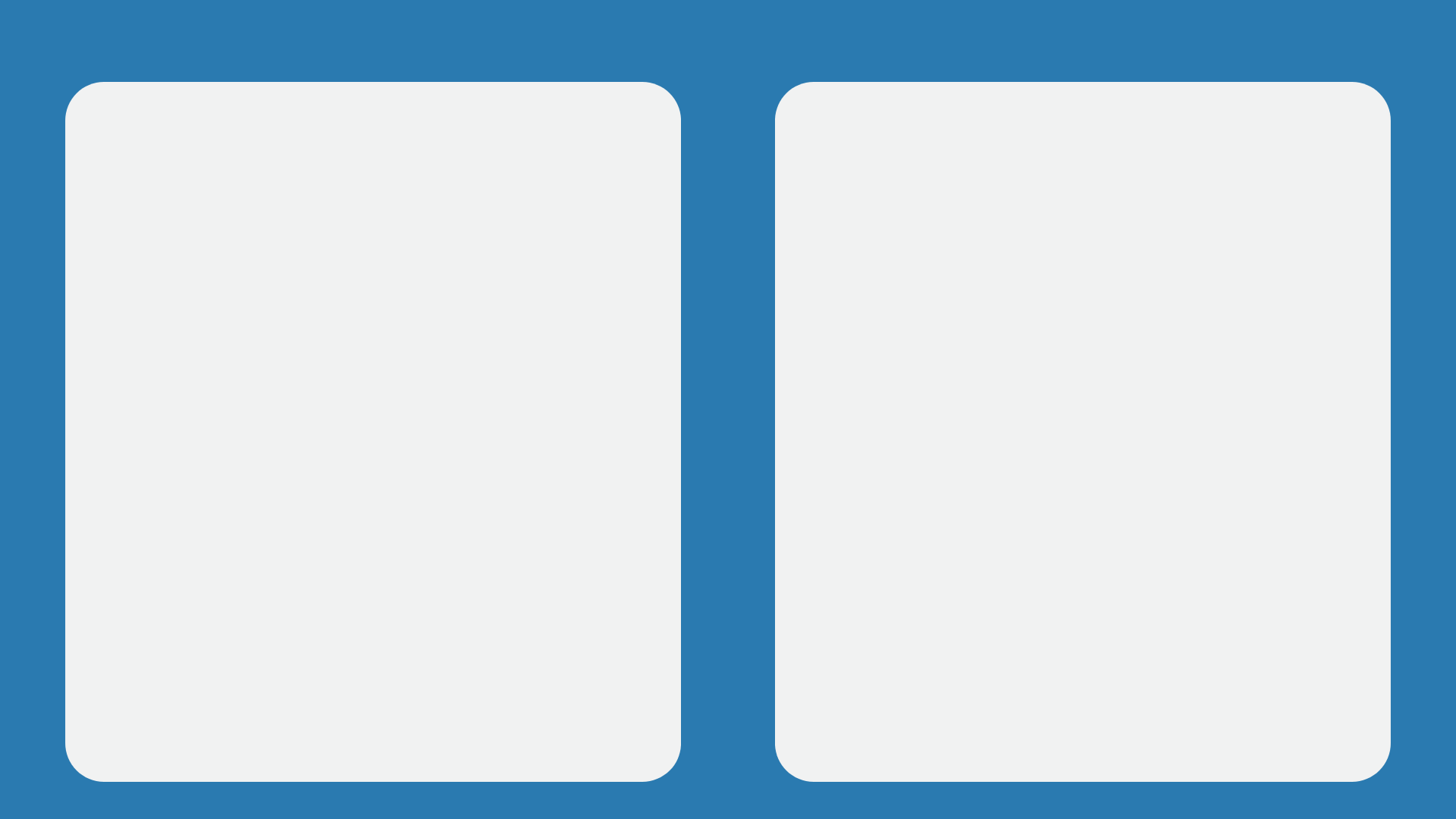 Dylai Llywodraeth Cymru:

Ddiweddaru eu canllawiau ar yr hyfforddiant data a ddarperir i lywodraethwyr

Creu deunydd i annog ystod ehangach o rieni i ddod yn llywodraethwyr

Llunio fframwaith cymwyseddau i gefnogi cyrff llywodraethol
Welsh Government should:

Update their guidance on the data training provided for governors

Produce material to encourage a wider range of parents to become governors

Produce a competency framework to support governing bodies
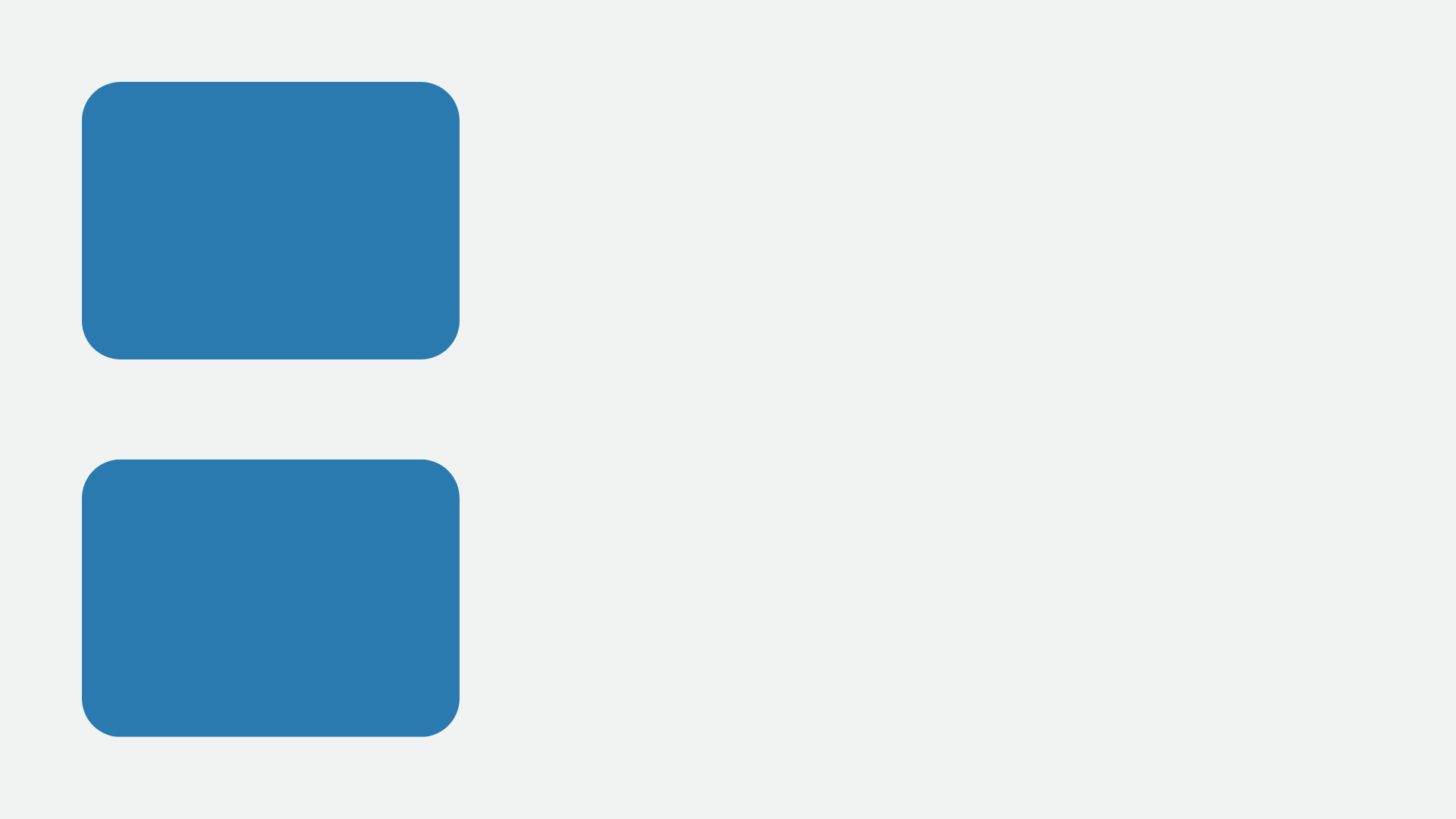 Arfer Orau
Arfer Orau
Arfer Orau
Cynnwys llywodraethwyr mewn diwrnodau hunanwerthuso ysgol gyfan i roi cyfle iddynt weithio ochr yn ochr â staff
Cynnal archwiliad medrau blynyddol i nodi meysydd penodol lle mae diffyg arbenigedd ar y corff llywodraethol
Cynllunio ymweliadau llywodraethwyr â’r ysgol yn strategol i sicrhau eu bod yn cael cyfle i edrych ar y cynnydd y mae’r ysgol yn ei wneud tuag at fodloni eu blaenoriaethau ar gyfer gwella
Best Practice
Best Practice
Best Practice
Planning governors’ visits to the school strategically to ensure that they have the opportunity to look at the progress that the school is making towards meeting their priorities for improvement
Undertaking an annual skills audit to identify specific areas where there is a lack of expertise on the governing body
Involving governors in whole school self evaluation days to give them the opportunity to work alongside staff
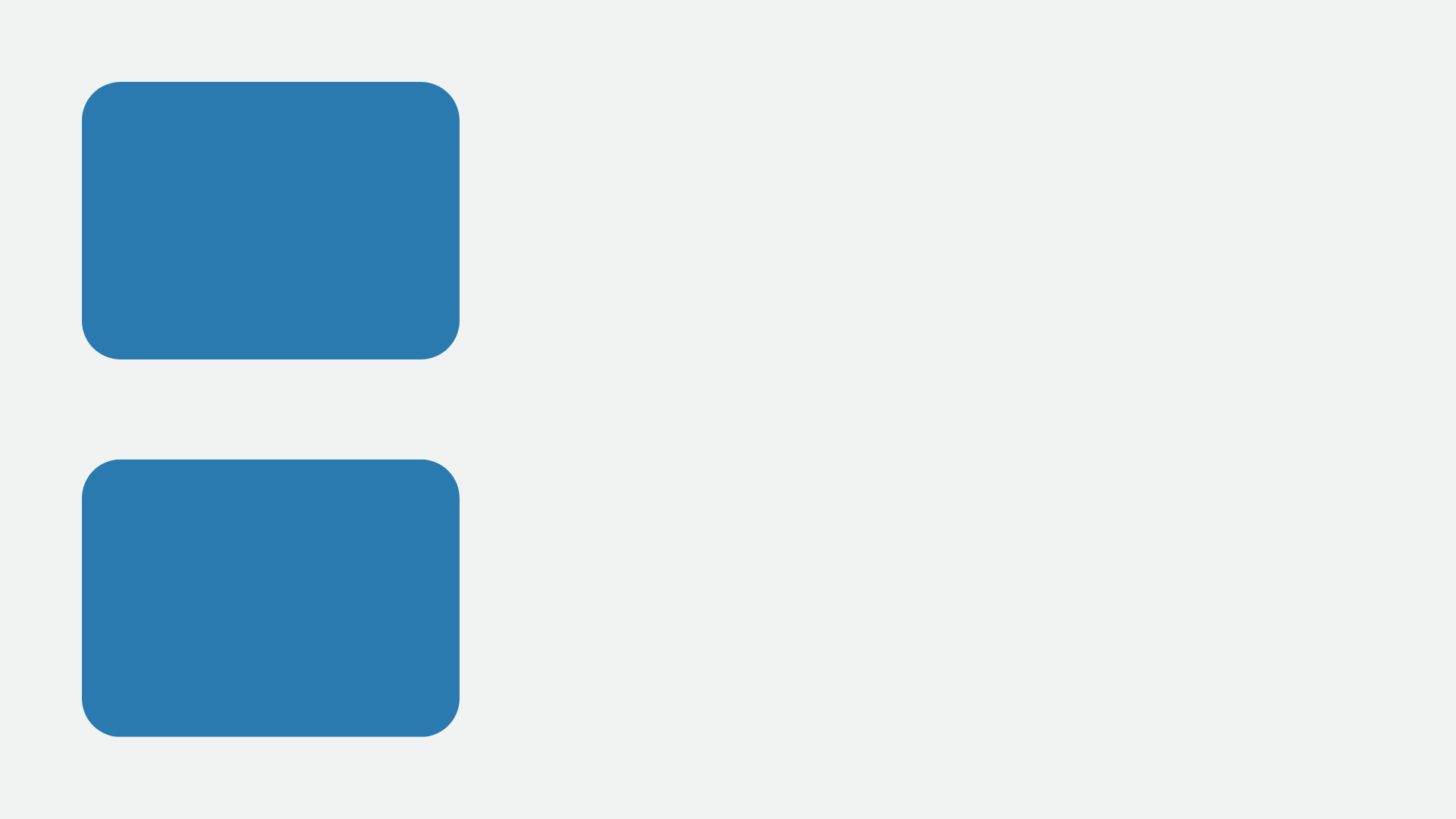 Arfer Orau
Arfer Orau
Arfer Orau
Gweithio’n agos gyda rhieni o wahanol gefndiroedd, sy’n adlewyrchu’r amrywiaeth yn y gymuned leol, i’w hannog i ymgeisio i ddod yn rhiant-lywodraethwyr
Defnyddio pwyllgorau mewn ffordd hyblyg a buddiol i alluogi llywodraethwyr i fynd i’r afael ag agweddau pwysig ar waith yr ysgol
Sicrhau bod llywodraethwyr yn gwerthuso effaith yr hyfforddiant ar eu rôl fel arweinwyr strategol effeithiol
Best Practice
Best Practice
Best Practice
Using committees in a fluid and beneficial way to enable governors to  address important 
aspects of the school's work
Working closely with parents from different backgrounds, reflective of the diversity of the local community, to encourage them to apply to become parent governors
Ensuring that governors evaluate the impact of training on their role as effective strategic leaders
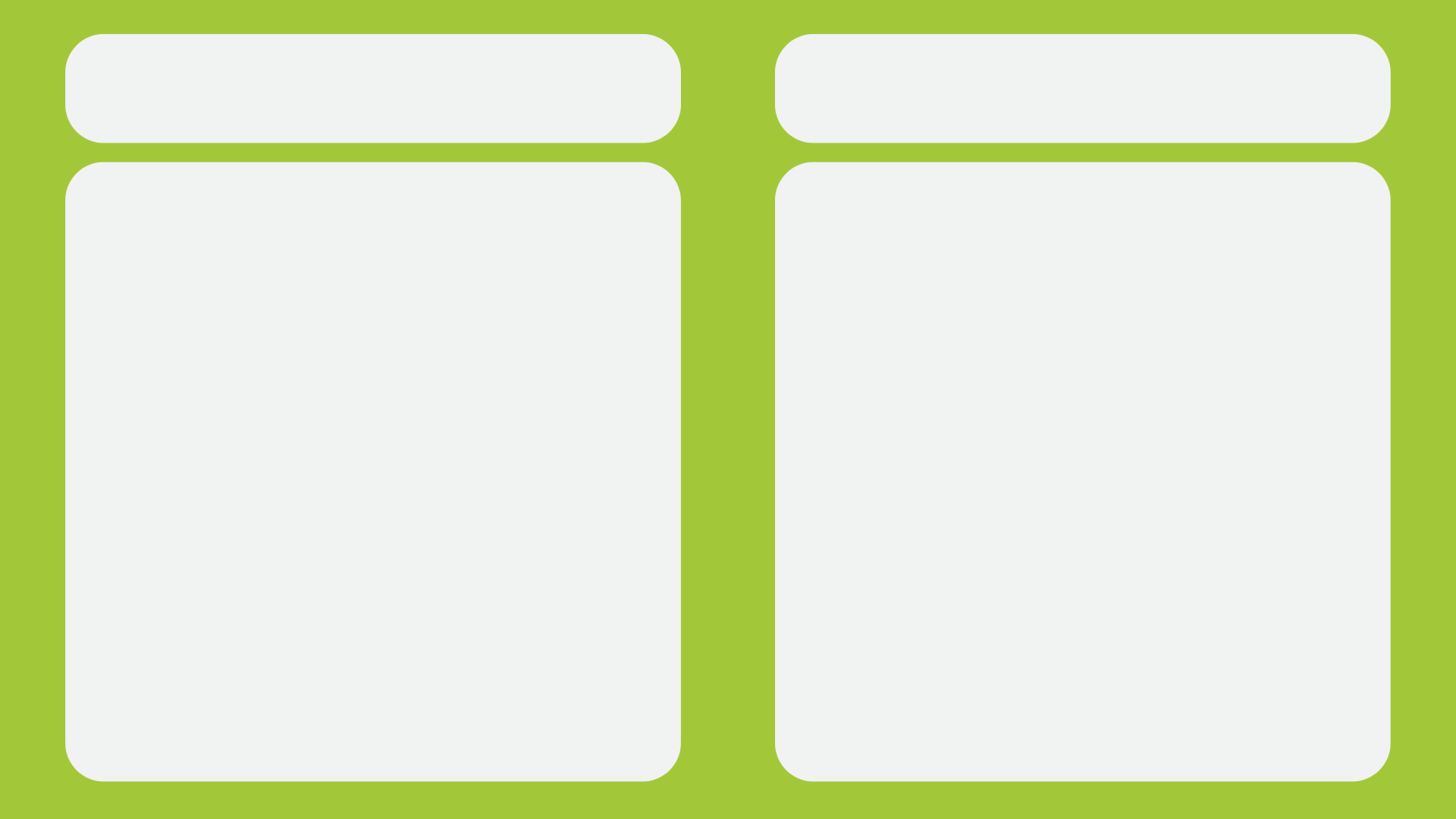 Self-Evaluation
Hunanwerthuso
Pa mor dda y mae ein corff llywodraethol yn adlewyrchu’r gymuned leol? Ydym ni’n rhagweithiol o ran  annog aelodau o’n cymuned leol o gefndiroedd amrywiol i ymgeisio i ddod yn llywodraethwr?
How well does our governing body reflect the local community? Are we proactive in encouraging members of our local community from diverse backgrounds to apply to become a governor?
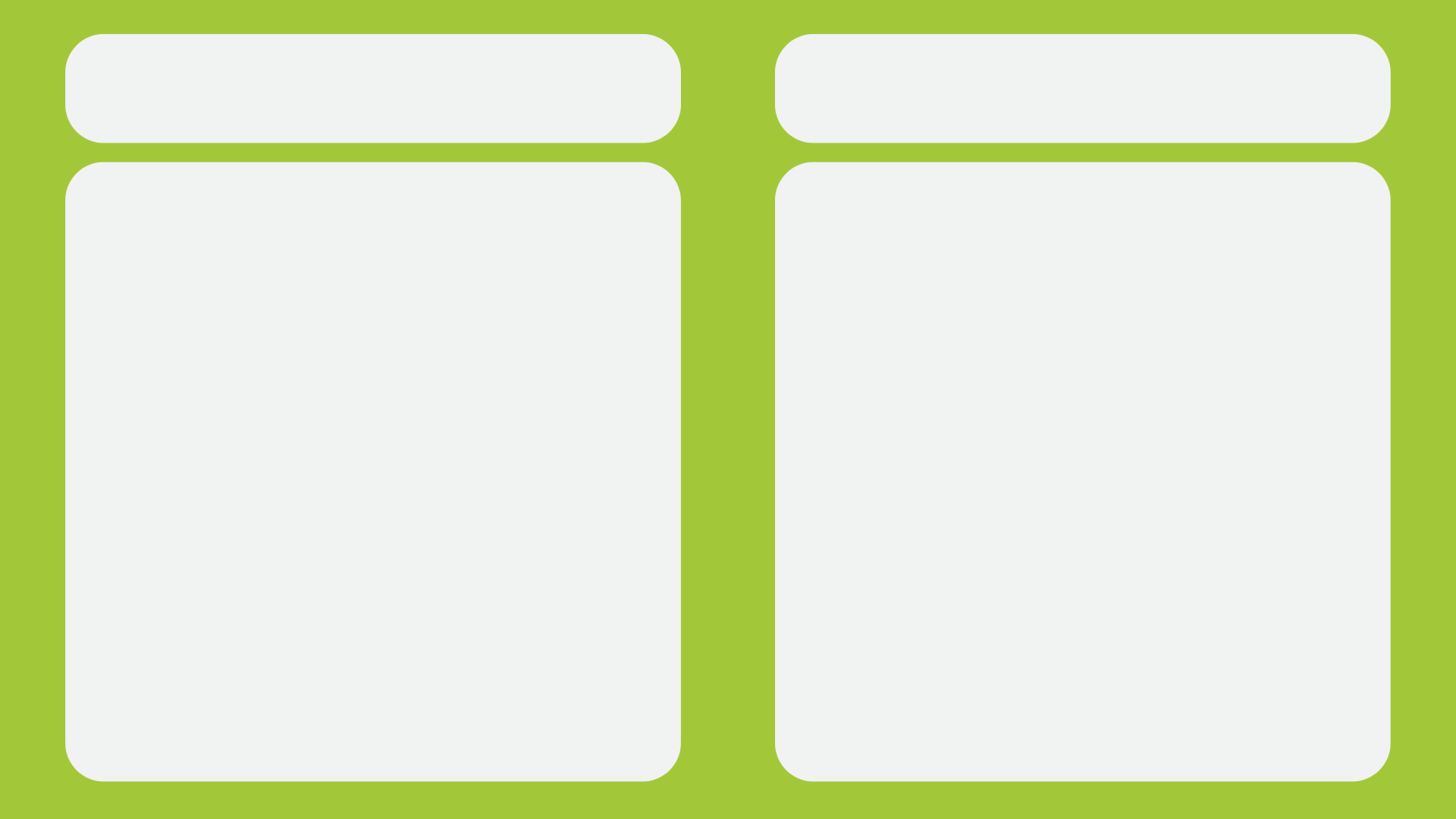 Self-Evaluation
Hunanwerthuso
2. In what ways do we ensure that the work of the governing body reflects our school’s vision and aims?
2. Ym mha ffyrdd ydym ni’n sicrhau bod gwaith y corff llywodraethol yn adlewyrchu gweledigaeth a nodau’r ysgol?
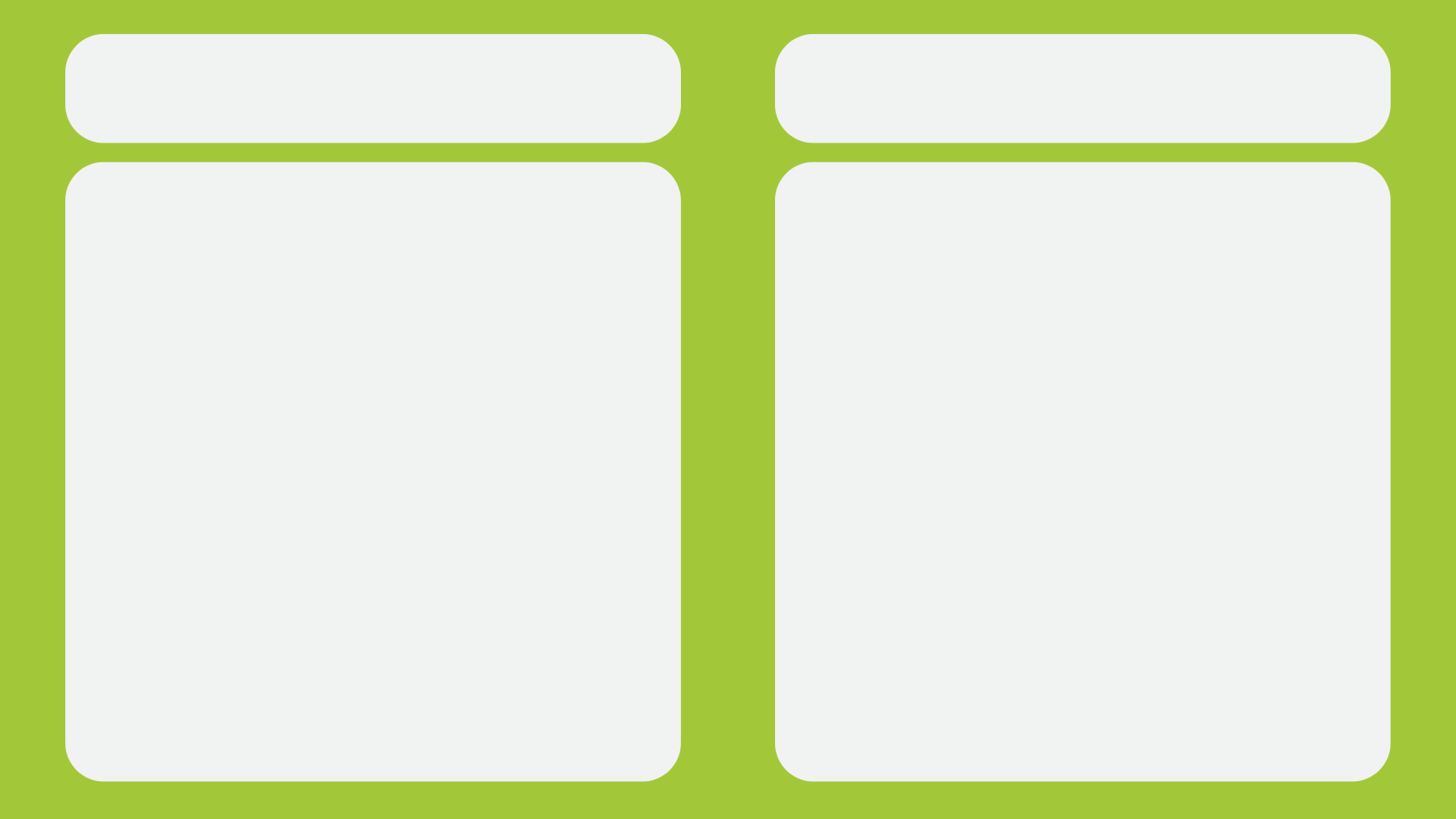 Self-Evaluation
Hunanwerthuso
3. Pa mor dda ydym ni’n herio uwch arweinwyr am bob agwedd ar waith yr ysgol? 
A yw pob llywodraethwr yn meddu ar y medrau a’r wybodaeth i ymgymryd â’r rôl bwysig hon yn effeithiol?
3. How well do we challenge senior leaders about all aspects of the school's work? 
Do all governors have the skills and knowledge to undertake this important role effectively?
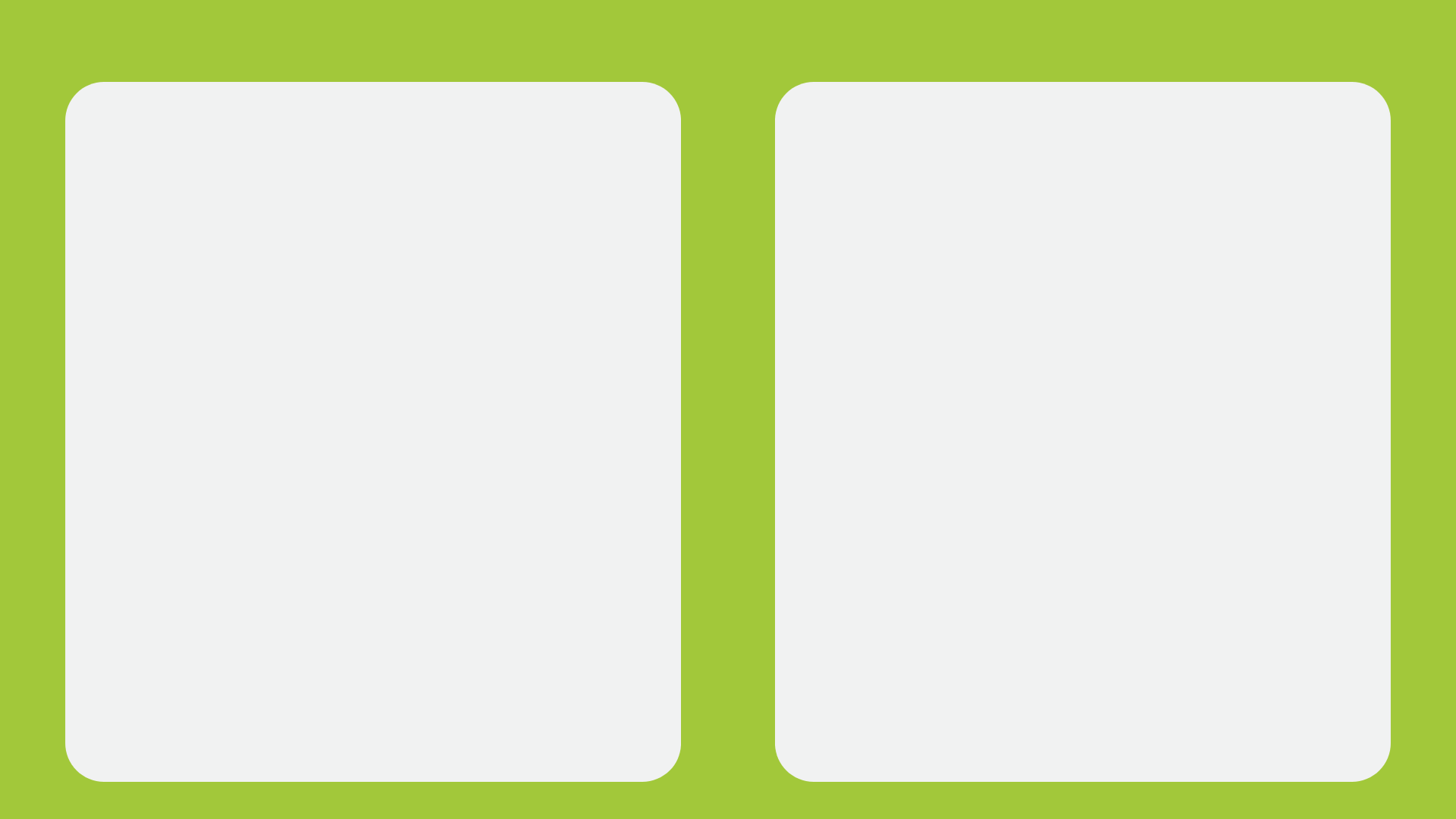 4. A yw llywodraethwyr yn meddu ar ddealltwriaeth gadarn o sut mae blaenoriaethau’r ysgol ar gyfer gwella yn cysylltu â chanfyddiadau hunanwerthuso?
4. Do governors have a secure understanding of how the school's priorities for improvement link to self-evaluation findings?
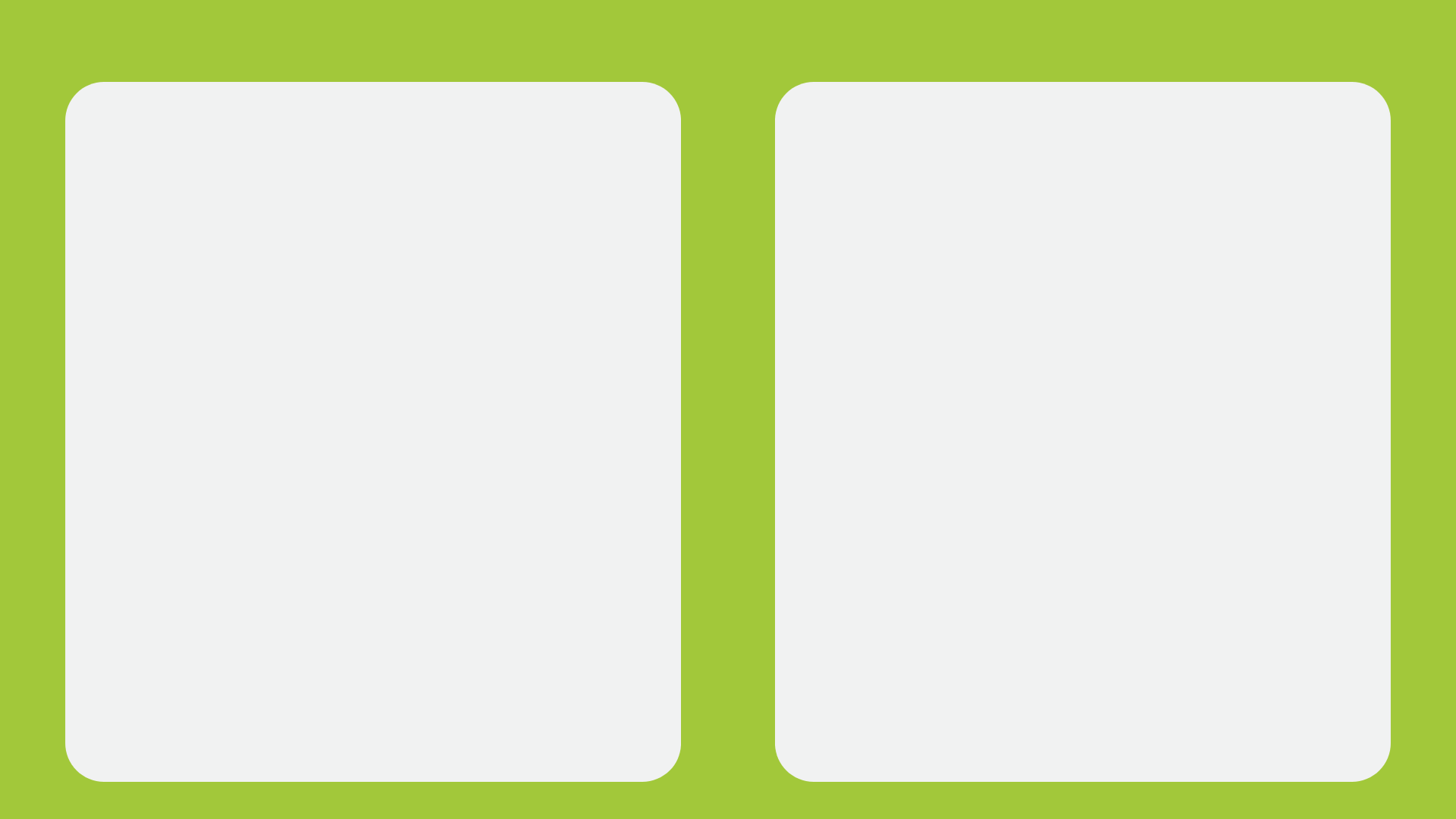 5. Pa mor dda ydym ni’n cynllunio ein hymweliadau â’r ysgol i sicrhau ein bod yn cael cyfleoedd gwerthfawr i arsylwi’n uniongyrchol y cynnydd y mae’r ysgol yn ei wneud tuag at fodloni ei blaenoriaethau?
5. How well do we plan our visits to the school to ensure that we have worthwhile opportunities to observe first-hand the progress that the school is making towards meeting its priorities?
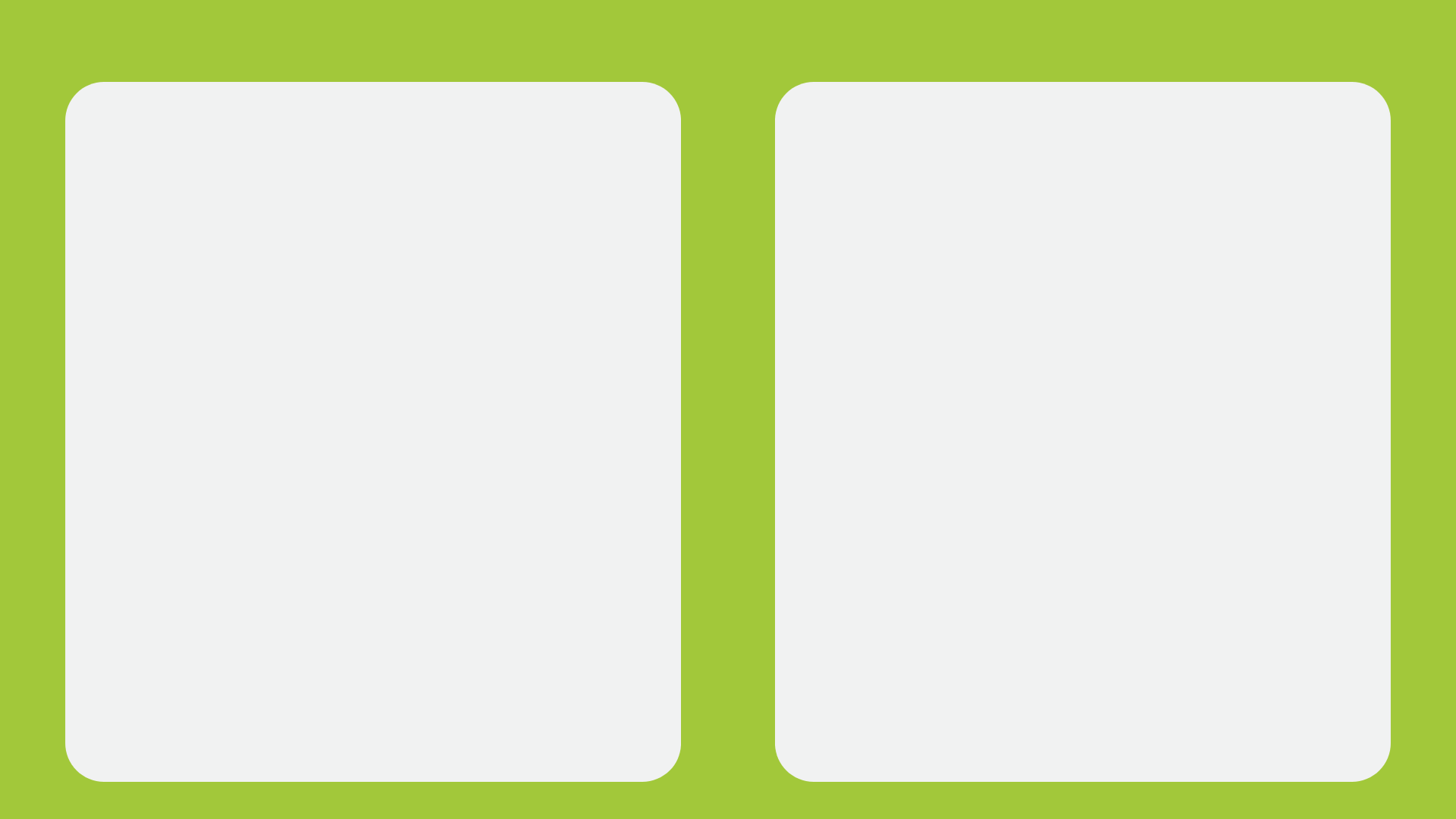 6. Ydym ni’n hunanwerthuso ein gwaith yn rheolaidd i nodi ein cryfderau a’n meysydd i’w gwella?

7. Pa mor dda ydym ni’n nodi ein gofynion hyfforddi at y dyfodol?
6. Do we regularly self-evaluate our work to identify our strengths and areas to improve?

7. How well do we identify our future training requirements?
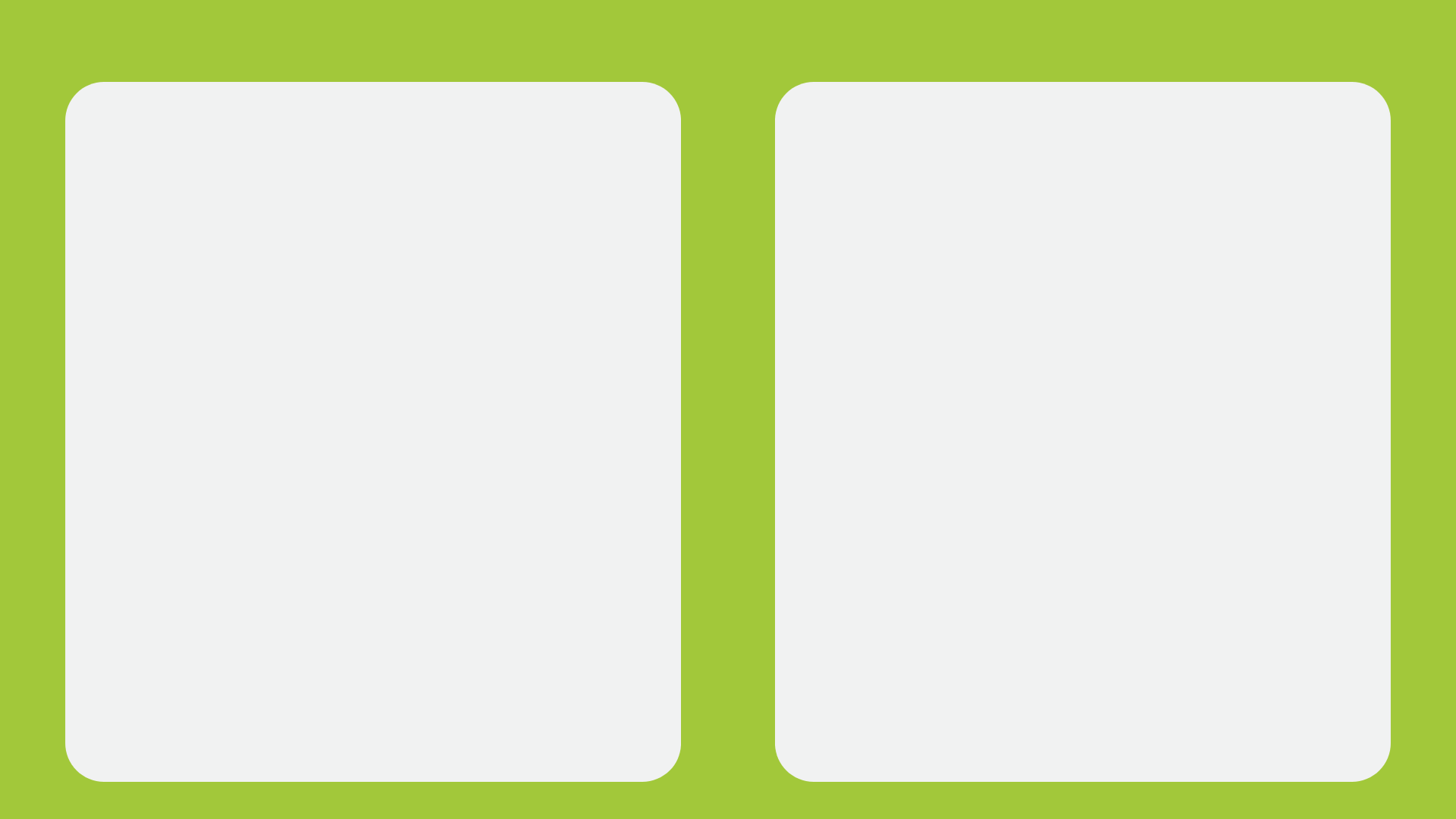 8. Pa mor dda ydym ni’n gwerthuso effaith ein hyfforddiant ar ein rôl fel arweinwyr strategol effeithiol?

9. Pa mor dda ydym ni’n sicrhau bod llywodraethwyr yn deall ac yn cyflawni ein holl rwymedigaethau statudol yn llawn?
8. How well do we evaluate the impact of our training on our role as effective strategic leaders?

9. How well do we ensure that governors fully understand and carry out all of our statutory obligations?
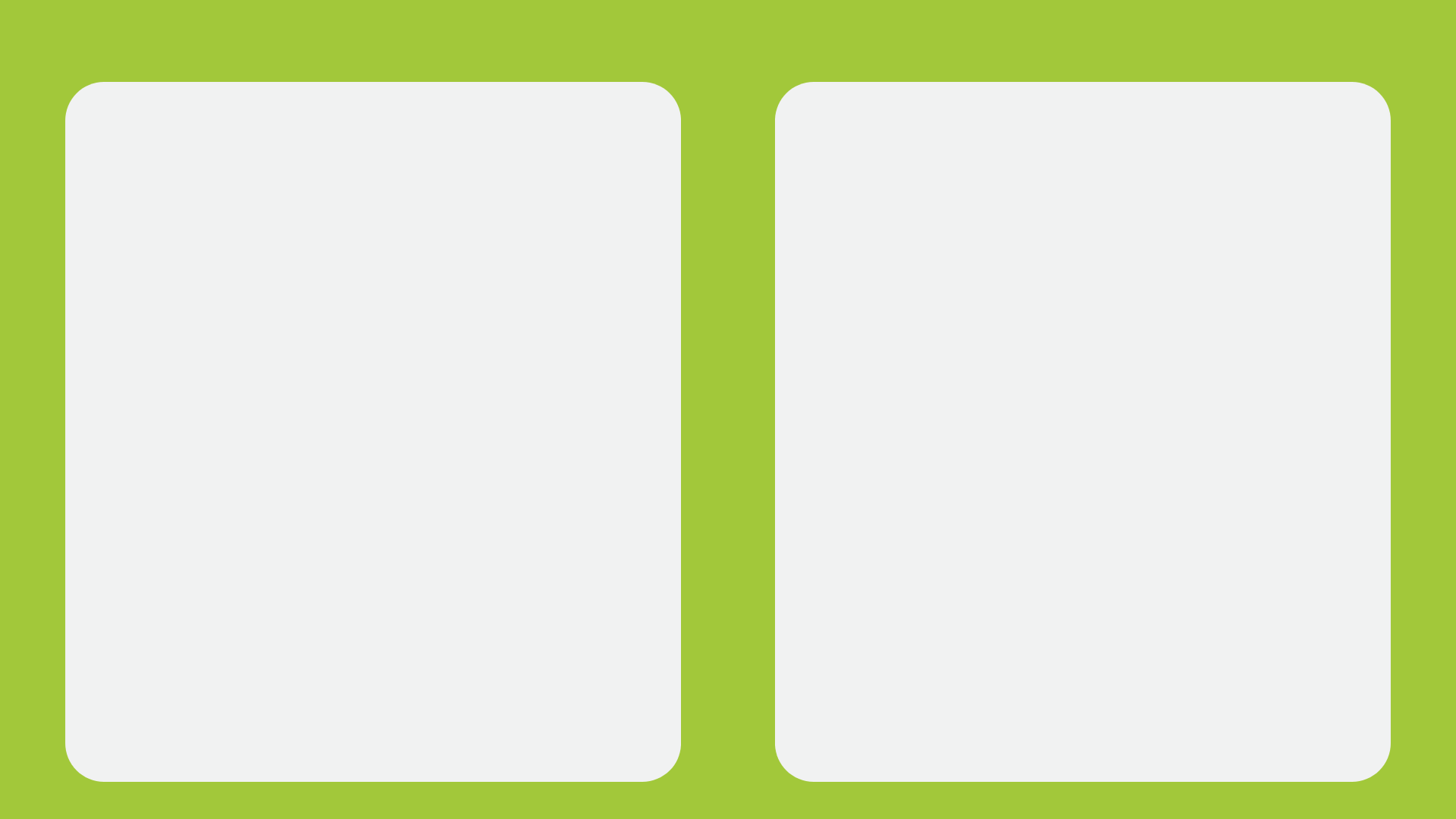 10. A yw ein pwyllgorau anstatudol yn sicrhau bod llywodraethwyr yn gallu cefnogi a herio anghenion presennol yr ysgol? Ydym ni’n diwygio ein strwythur yn rheolaidd?
10. Do our non-statutory committees ensure that governors can support and challenge the current needs of the school? Do we revise our structure regularly?